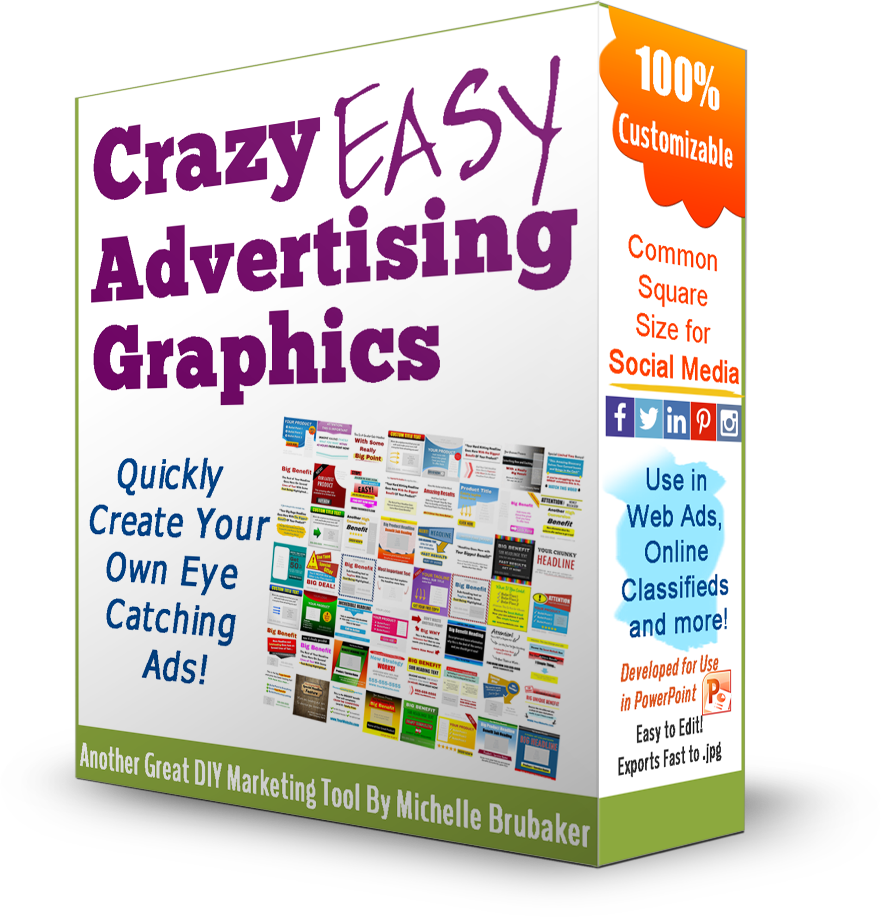 Summary of ads in this file:
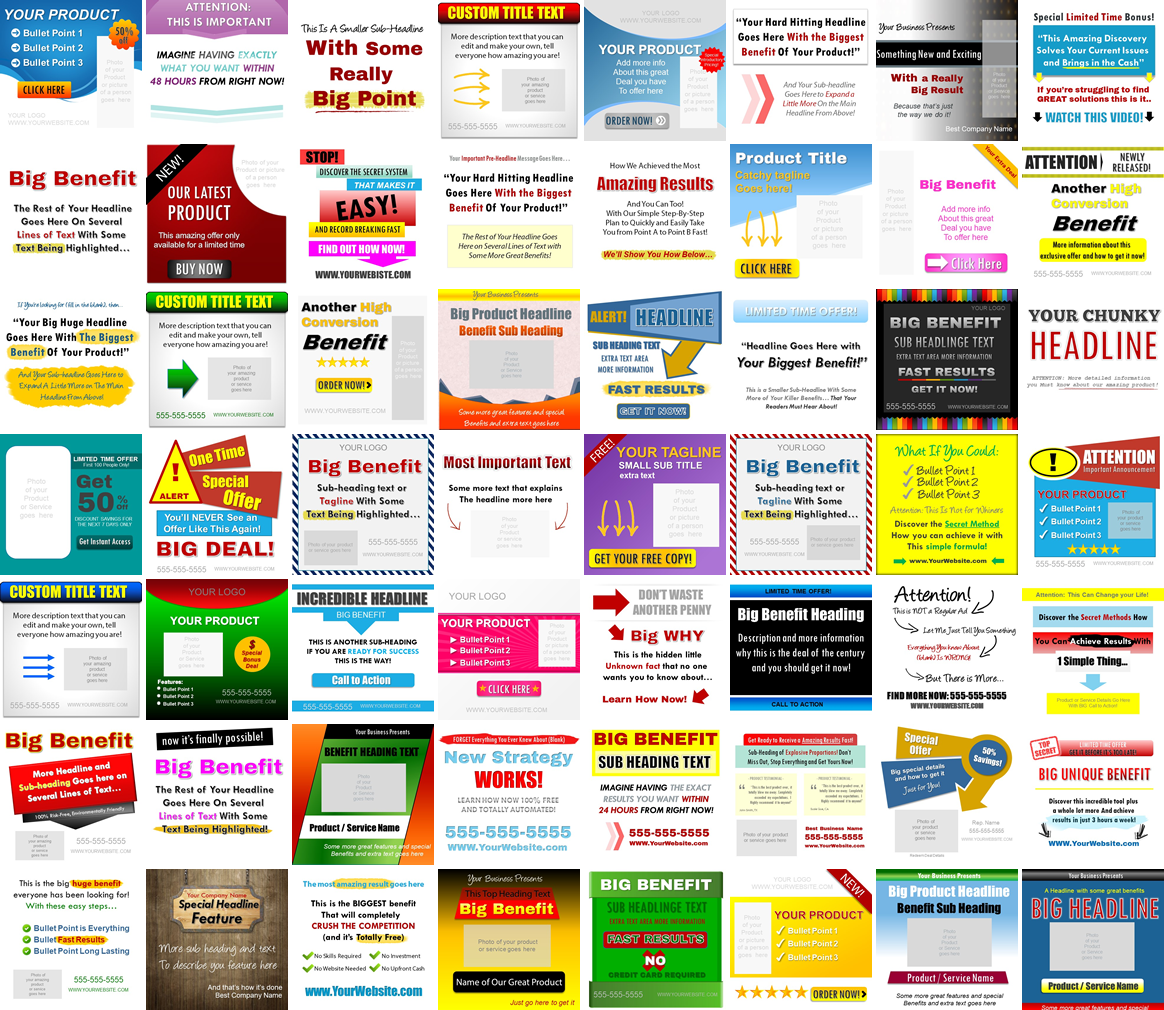 Quickly Create Your Own Eye Catching Ads!
Easy Instructions:

Click on any slide to begin editing.
Select text by clicking on it, then change the text to your desired text.
Save this file.
Click File, then Export. Select the “Change File Type” button, Choose .jpg and save to your computer.
Michelle Brubaker  | michellebrubaker@gmail.com  | 503-741-9321
Quickly Create Your Own Eye Catching Ads!
There are optional fonts that accompany this file. If you want the fonts to look the same you’ll need to install them on your computer, otherwise just use your own favorite fonts.

Installing Fonts:

Download the font zip file and extract.
Right click on the font file and choose “install.”
Michelle Brubaker  | michellebrubaker@gmail.com  | 503-741-9321
Big Benefit
The Rest of Your Headline
Goes Here On Several Lines of Text With Some 
Text Being Highlighted…
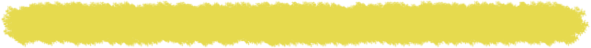 ATTENTION: 
THIS IS IMPORTANT
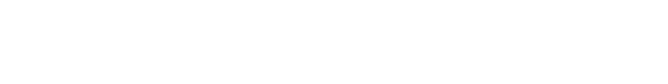 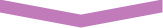 IMAGINE HAVING EXACTLY
WHAT YOU WANT WITHIN
48 HOURS FROM RIGHT NOW!
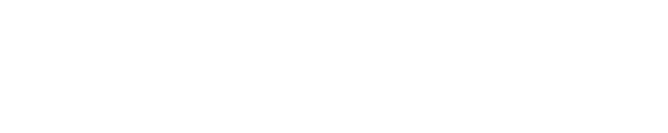 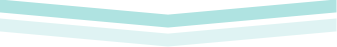 LIMITED TIME OFFER!
“Headline Goes Here with
Your Biggest Benefit!”
This is a Smaller Sub-Headline With Some
More of Your Killer Benefits… That Your
Readers Must Hear About!
YOUR CHUNKY
HEADLINE
ATTENTION: More detailed information you Must know about our amazing product!
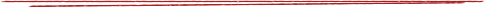 Most Important Text
Some more text that explains
The headline more here
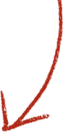 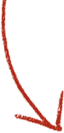 Photo 
of your 
Product 
or service
goes  here
This Is A Smaller Sub-Headline
With Some
Really 
Big Point
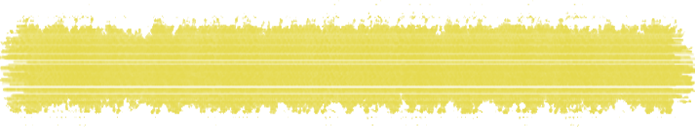 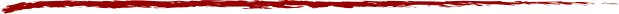 Special Limited Time Bonus!
“This Amazing Discovery Solves Your Current Issues 
and Brings in the Cash”
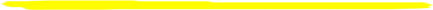 If you’re struggling to find
GREAT solutions this is it..
WATCH THIS VIDEO!
“Your Hard Hitting Headline 
Goes Here With the Biggest 
Benefit Of Your Product!”
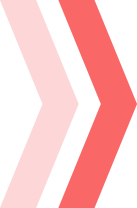 And Your Sub-headline 
Goes Here to Expand a 
Little More On the Main 
Headline From Above!
If You’re looking for (fill in the blank), then…
“Your Big Huge Headline 
Goes Here With The Biggest 
Benefit Of Your Product!”
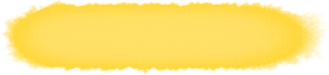 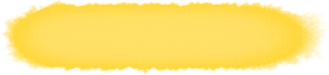 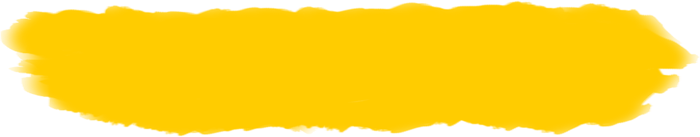 And Your Sub-headline Goes Here to 
Expand A Little More on The Main 
Headline From Above!
Your Important Pre-Headline Message Goes Here…
“Your Hard Hitting Headline 
Goes Here With the Biggest 
Benefit Of Your Product!”
The Rest of Your Headline Goes Here on Several Lines of Text with
Some More Great Benefits!
How We Achieved the Most
Amazing Results
And You Can Too!
With Our Simple Step-By-Step 
Plan to Quickly and Easily Take
You from Point A to Point B Fast!
We’ll Show You How Below…
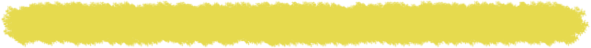 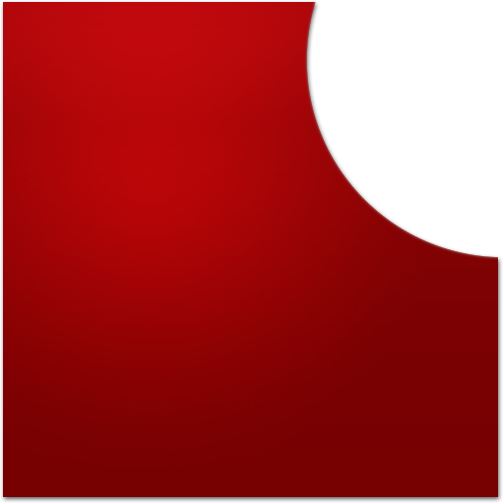 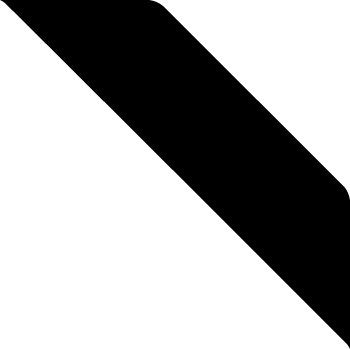 Photo of your 
Product or picture 
of a person
goes  here
NEW!
OUR LATEST
PRODUCT
This amazing offer only
available for a limited time
BUY NOW
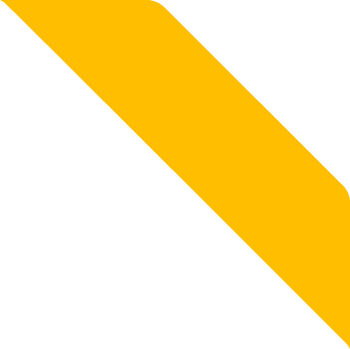 Your Extra Deal
Big Benefit
Photo 
of your 
Product 
or picture 
of a person
goes  here
Add more info
About this great
Deal you have
To offer here
Click Here
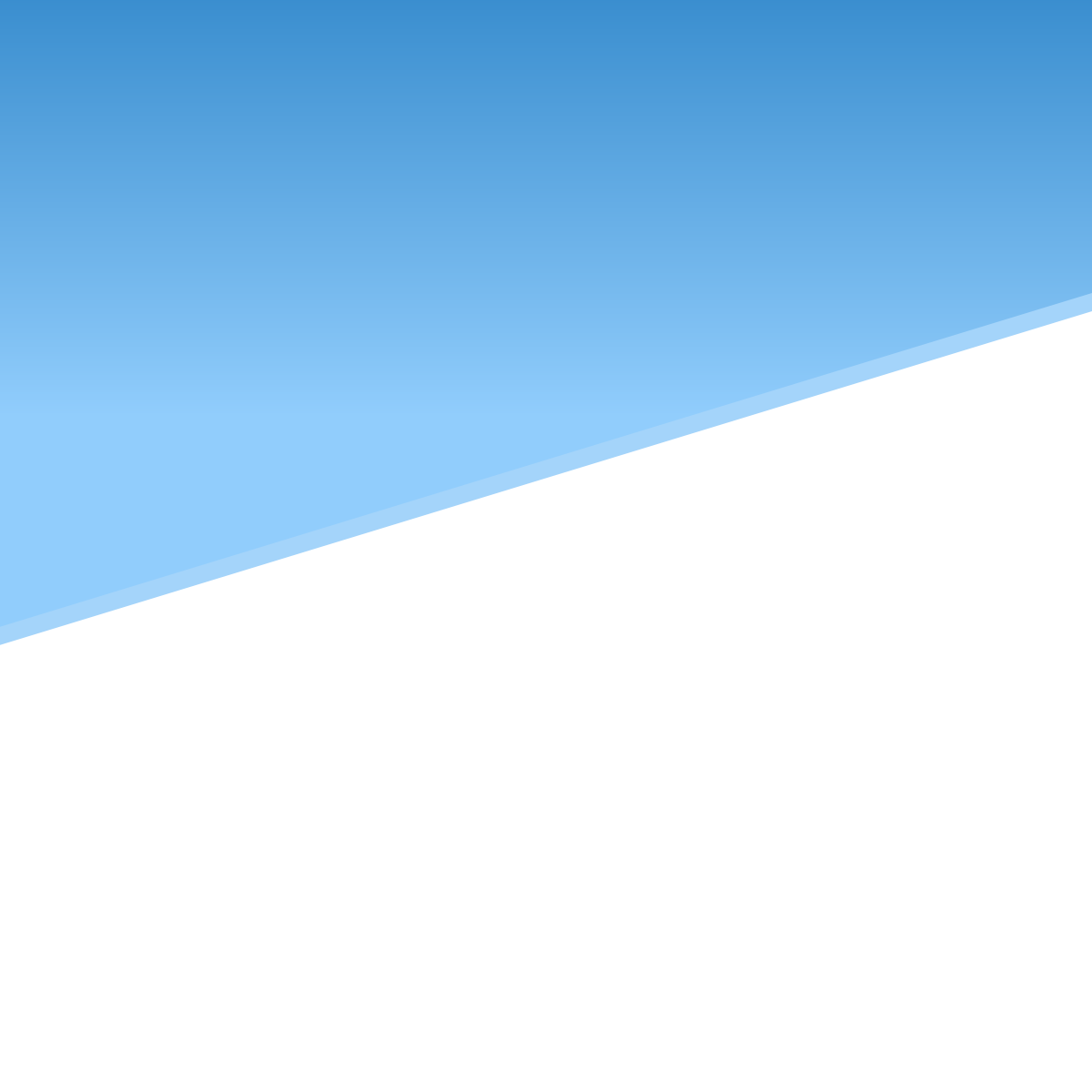 Product Title
Catchy tagline
Goes here!
Photo 
of your 
Product 
or picture 
of a person
goes  here
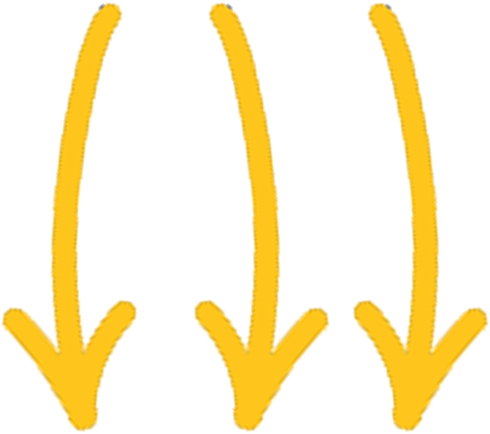 CLICK HERE
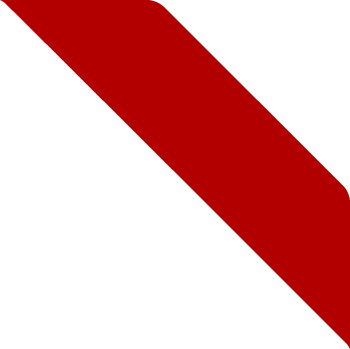 FREE!
YOUR TAGLINE
SMALL SUB TITLE
extra text
Photo 
of your 
Product 
or picture 
of a person
goes  here
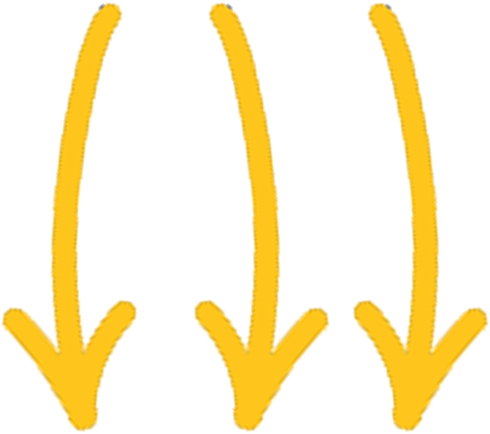 GET YOUR FREE COPY!
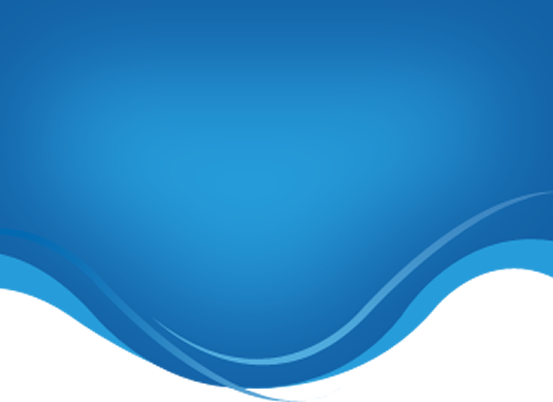 YOUR PRODUCT
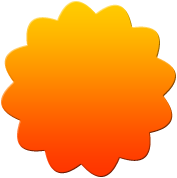 50%
Bullet Point 1
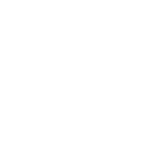 off
Bullet Point 2
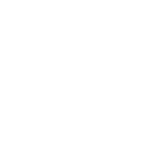 Bullet Point 3
Photo 
of your 
Product 
or picture 
of a person
goes  here
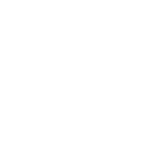 CLICK HERE
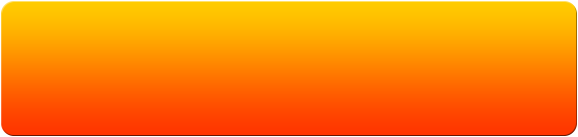 YOUR LOGO
WWW.YOURWEBSITE.COM
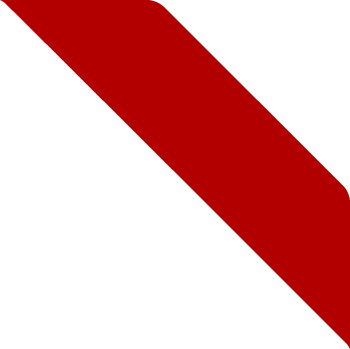 YOUR LOGO
WWW.YOURWEBSITE.COM
NEW!
YOUR PRODUCT
Photo 
of your 
Product 
or picture 
of a person
goes  here
Bullet Point 1
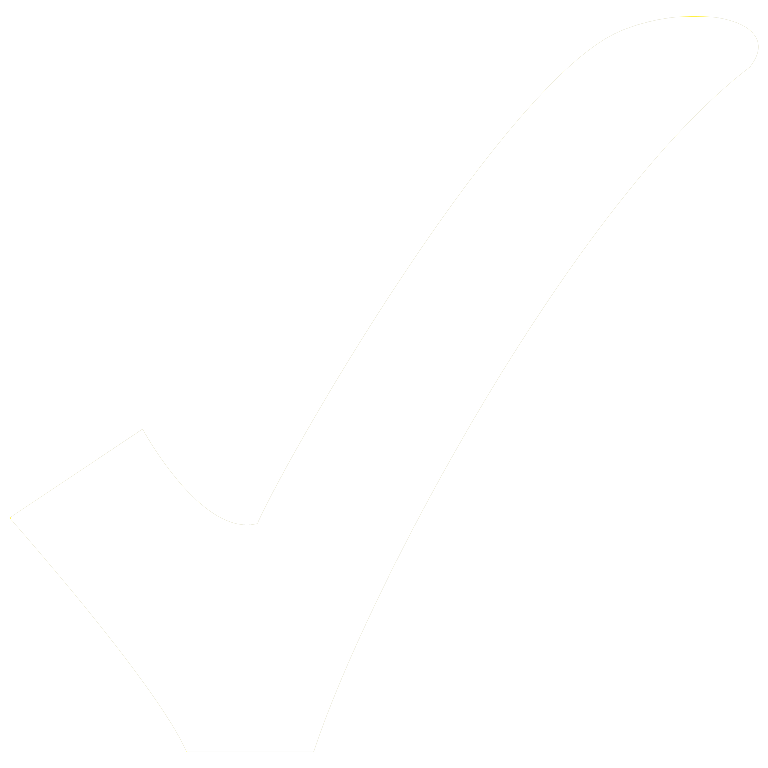 Bullet Point 2
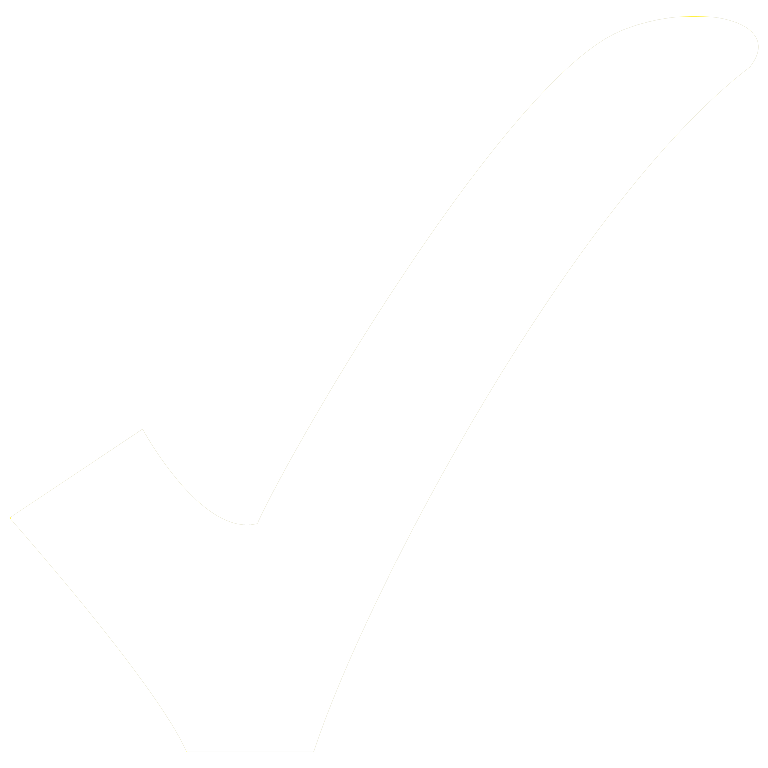 Bullet Point 3
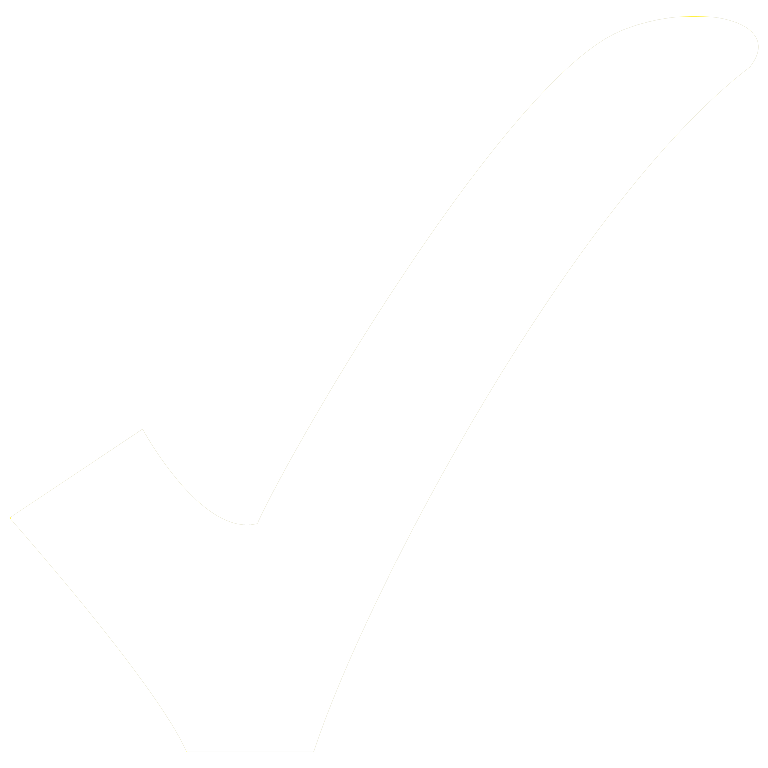 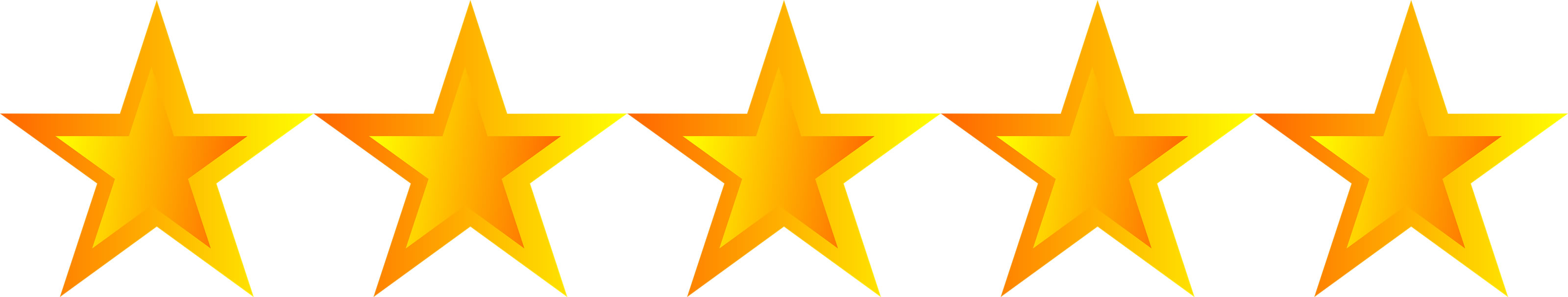 ORDER NOW!
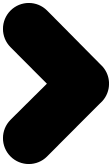 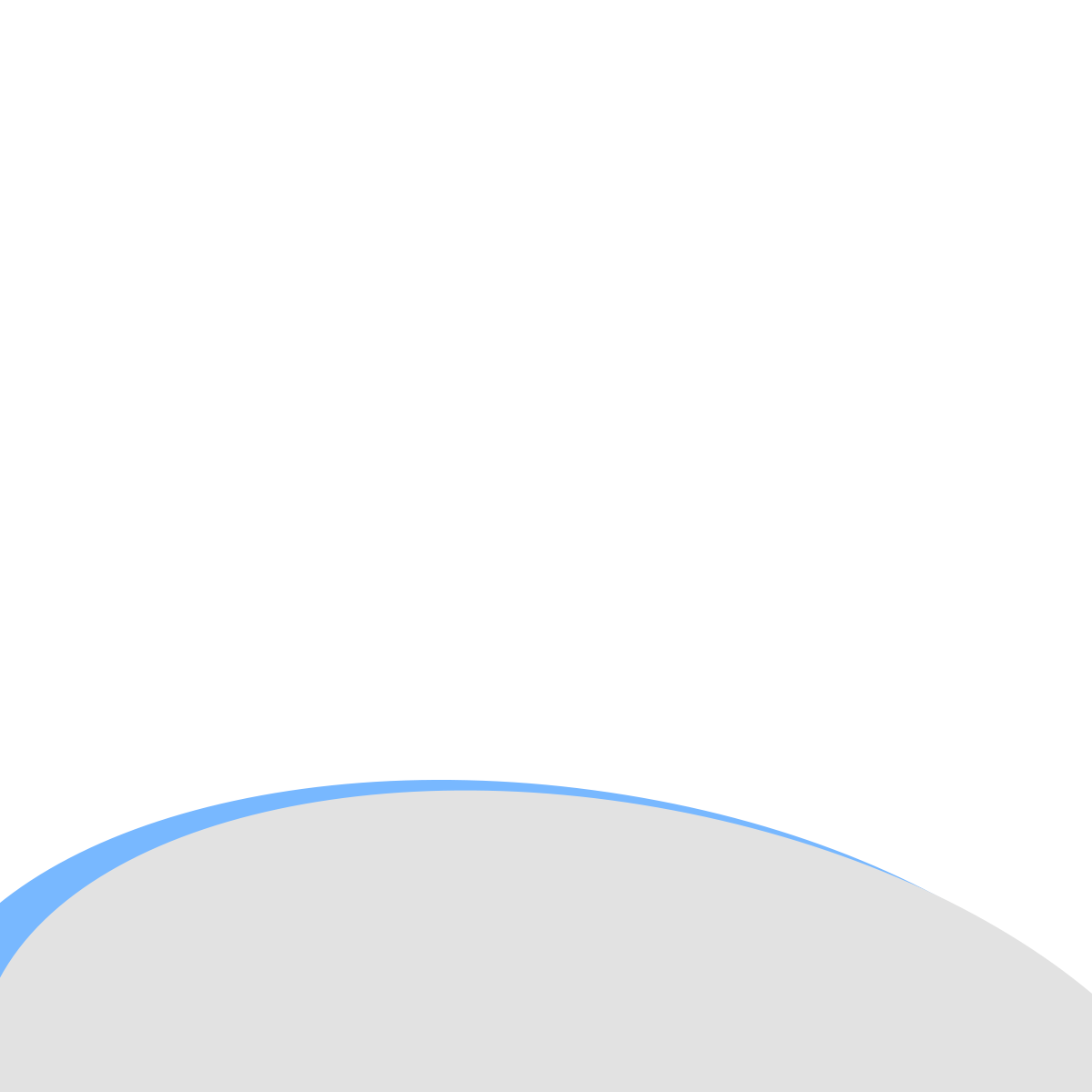 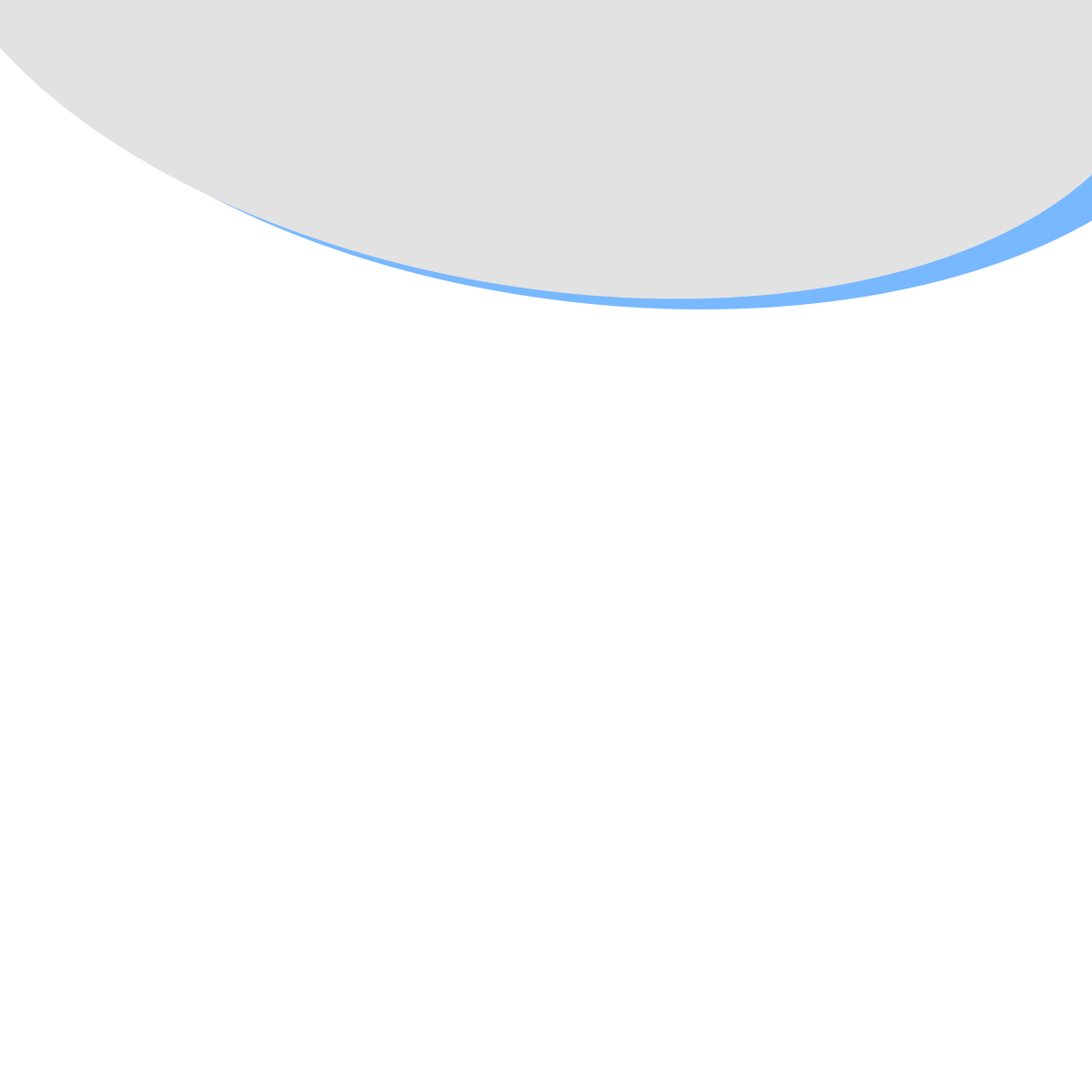 YOUR LOGO
WWW.YOURWEBSITE.COM
YOUR PRODUCT
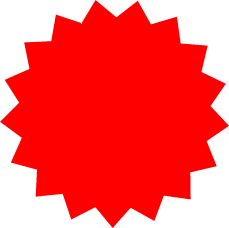 Special
Introductory
Pricing!
Add more info
About this great
Deal you have
To offer here
Photo 
of your 
Product 
or picture 
of a person
goes  here
ORDER NOW!
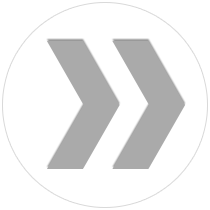 YOUR LOGO
YOUR PRODUCT
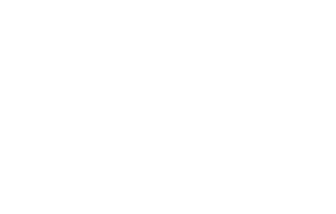 Photo 
of your 
Product 
or picture 
of a person
goes  here
Bullet Point 1
Bullet Point 2
Bullet Point 3
CLICK HERE
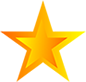 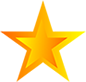 WWW.YOURWEBSITE.COM
Another High
Conversion
Benefit
Photo 
of your 
Product 
or picture 
of a person
goes  here
ORDER NOW!
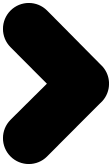 WWW.YOURWEBSITE.COM
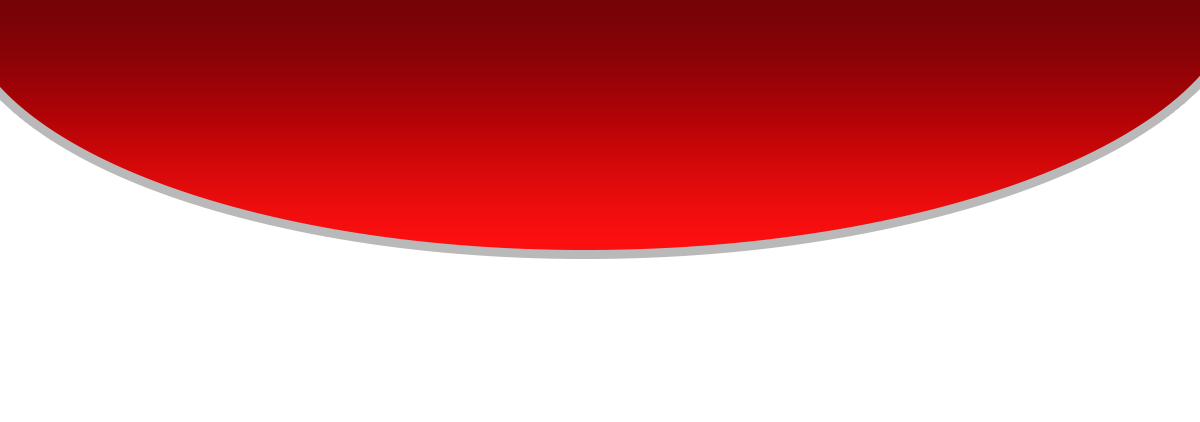 YOUR LOGO
YOUR PRODUCT
Photo 
of your 
Product 
or Service
goes  here
$
Special 
Bonus
Deal
Features:
Bullet Point 1
555-555-5555
Bullet Point 2
WWW.YOURWEBSITE.COM
Bullet Point 3
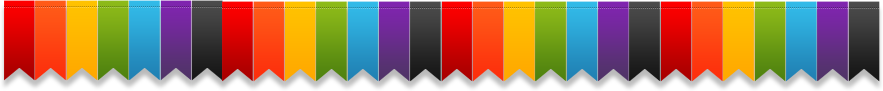 YOUR LOGO
BIG BENEFIT
SUB HEADLINGE TEXT
EXTRA TEXT AREA MORE INFORMATION
FAST RESULTS
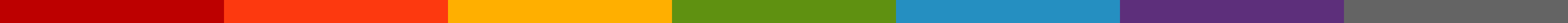 GET IT NOW!
555-555-5555
WWW.YOURWEBSITE.COM
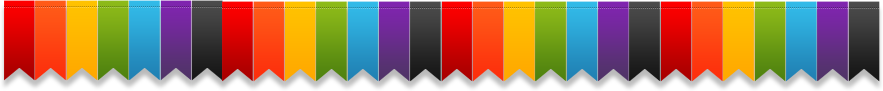 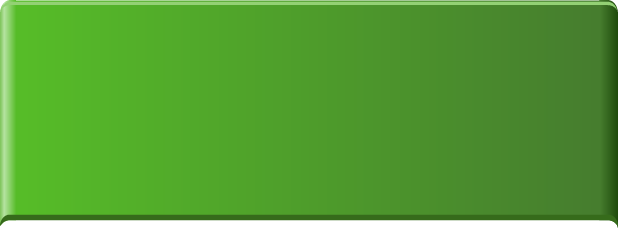 BIG BENEFIT
YOUR LOGO
SUB HEADLINGE TEXT
EXTRA TEXT AREA MORE INFORMATION
FAST RESULTS
NO
CREDIT CARD REQUIRED
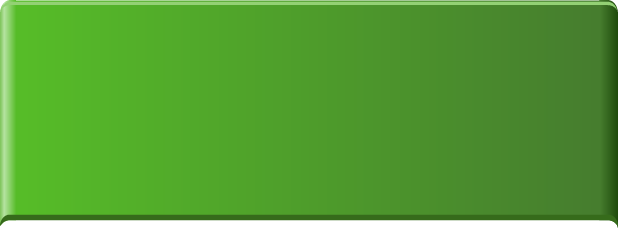 555-555-5555
WWW.YOURWEBSITE.COM
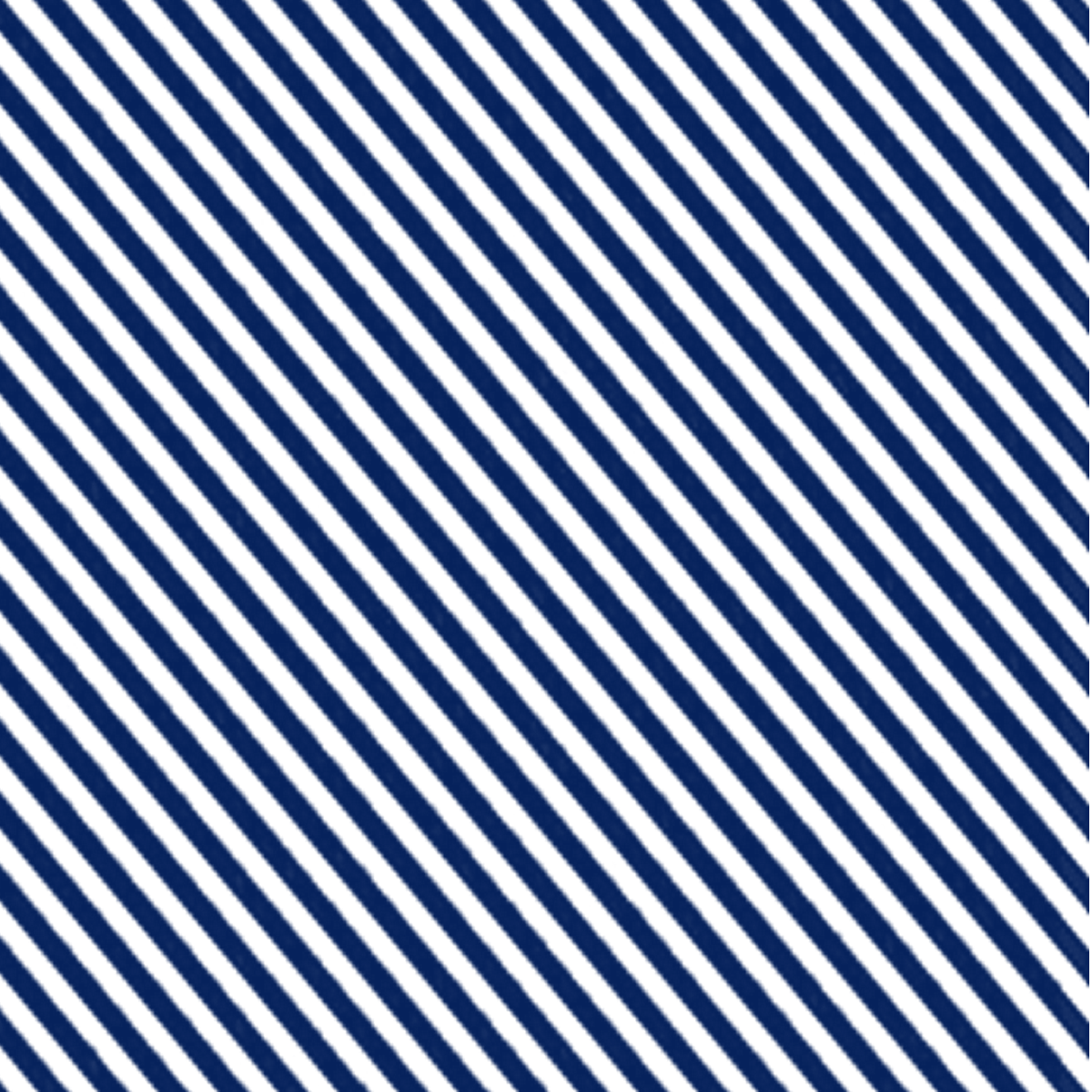 YOUR LOGO
Big Benefit
Sub-heading text or Tagline With Some 
Text Being Highlighted…
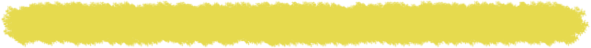 555-555-5555
Photo of your product 
or service goes here
WWW.YOURWEBSITE.COM
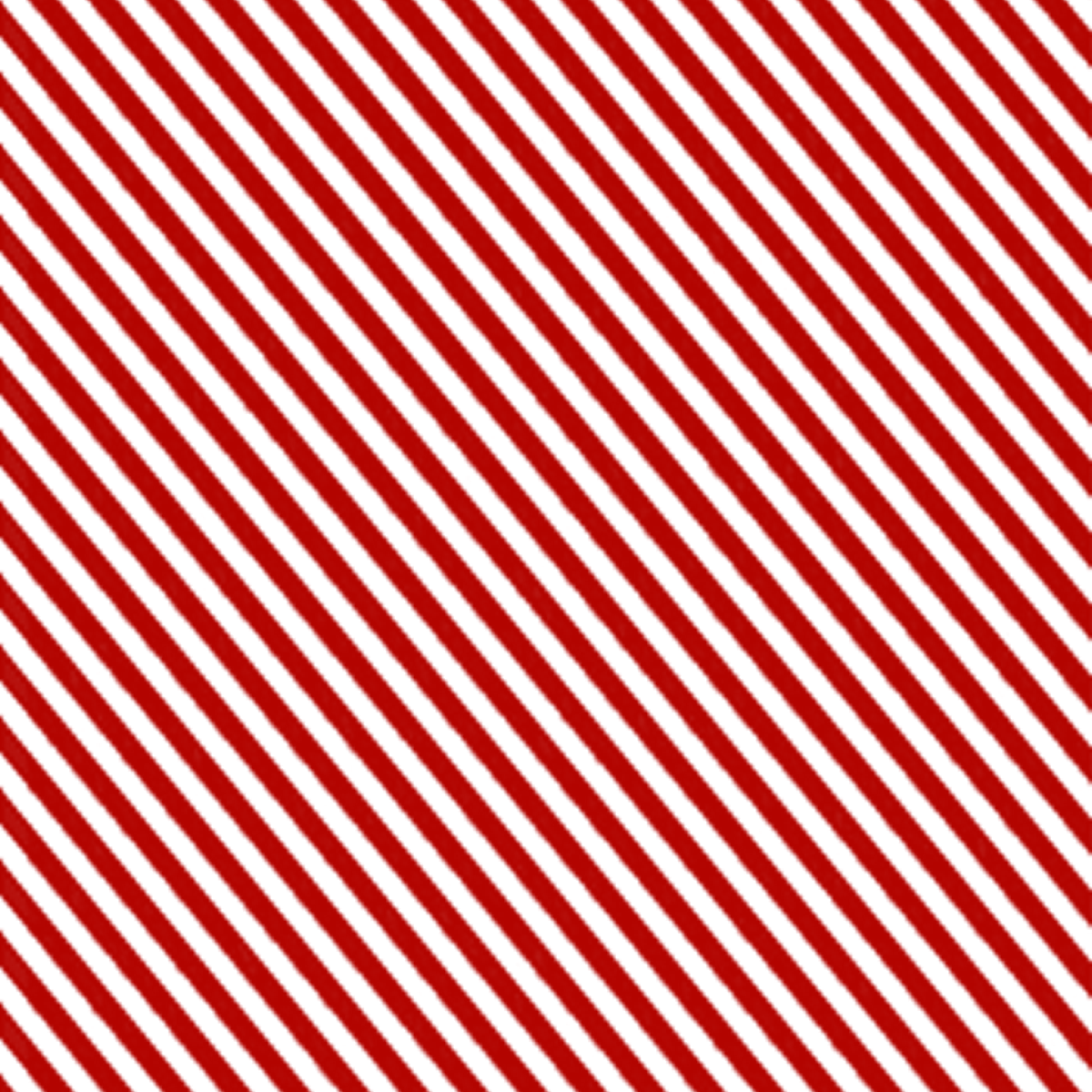 YOUR LOGO
Big Benefit
Sub-heading text or Tagline With Some 
Text Being Highlighted…
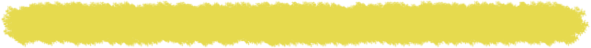 Photo of your product 
or service goes here
555-555-5555
WWW.YOURWEBSITE.COM
HEADLINE
ALERT!
SUB HEADING TEXT
EXTRA TEXT AREA 
MORE INFORMATION
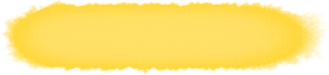 FAST RESULTS
GET IT NOW!
ATTENTION
!
Important Announcement
YOUR PRODUCT
Bullet Point 1
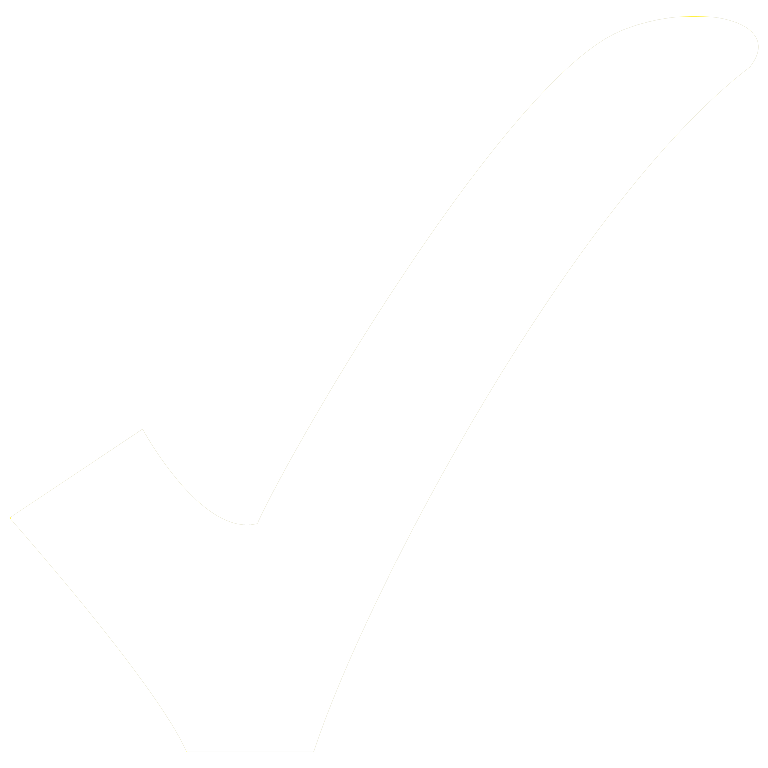 Photo of 
your product 
or service 
goes here
Bullet Point 2
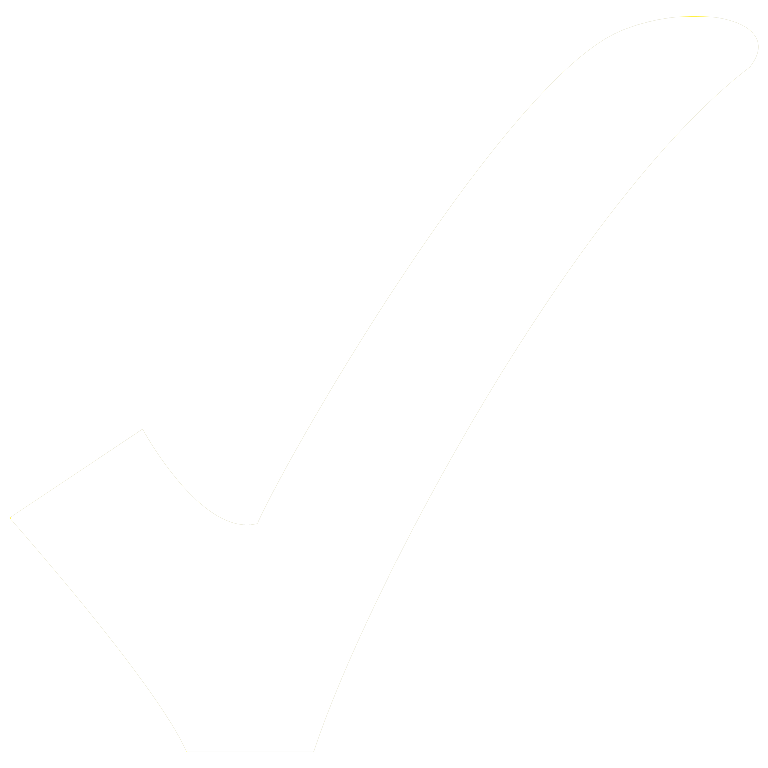 Bullet Point 3
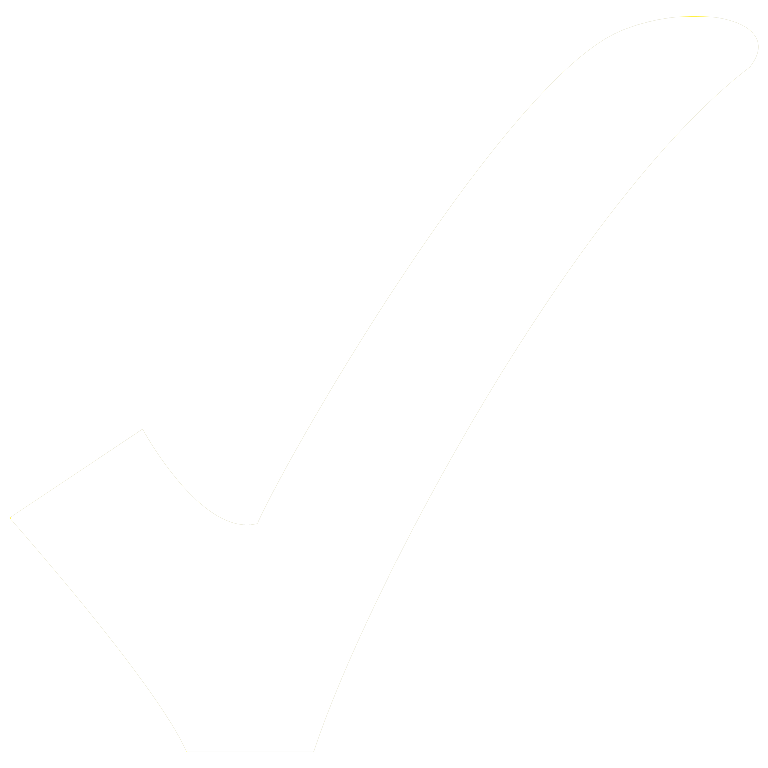 555-555-5555
WWW.YOURWEBSITE.COM
NEWLY
ATTENTION
RELEASED!
Another High
Conversion
Benefit
More information about this 
exclusive offer and how to get it now!
555-555-5555
WWW.YOURWEBSITE.COM
One Time
!
Special
Offer
ALERT
You’ll NEVER See an 
Offer Like This Again!
BIG DEAL!
555-555-5555
WWW.YOURWEBSITE.COM
Special
Offer
50%
Savings!
Big special details 
and how to get it
Just for You!
Photo of 
your product 
or service 
goes here
Rep. Name
555-555-5555
WWW.YOURWEBSITE.COM
Redeem Deal Details
LIMITED TIME OFFER
First 100 People Only!
Get
Photo 
of your 
Product 
or Service
goes  here
50
%
Off
DISCOUNT SAVINGS FOR 
THE NEXT 7 DAYS ONLY
Get Instant Access
CUSTOM TITLE TEXT
More description text that you can edit and make your own, tell everyone how amazing you are!
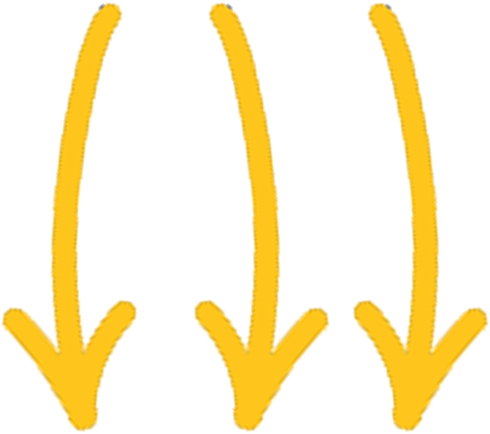 Photo of 
your amazing product 
or service 
goes here
555-555-5555
WWW.YOURWEBSITE.COM
CUSTOM TITLE TEXT
More description text that you can edit and make your own, tell everyone how amazing you are!
Photo of 
your amazing product 
or service 
goes here
555-555-5555
WWW.YOURWEBSITE.COM
CUSTOM TITLE TEXT
More description text that you can edit and make your own, tell everyone how amazing you are!
Photo of 
your amazing product 
or service 
goes here
555-555-5555
WWW.YOURWEBSITE.COM
INCREDIBLE HEADLINE
BIG BENEFIT
THIS IS ANOTHER SUB-HEADING
IF YOU ARE READY FOR SUCCESS
THIS IS THE WAY!
Call to Action
555-555-5555
WWW.YOURWEBSITE.COM
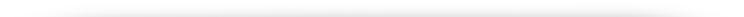 DON’T WASTE 
ANOTHER PENNY
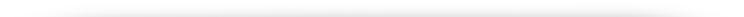 Big WHY
This is the hidden little
Unknown fact that no one 
wants you to know about…
Learn How Now!
LIMITED TIME OFFER!
Big Benefit Heading
Description and more information
why this is the deal of the century and you should get it now!
CALL TO ACTION
Attention!
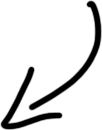 This is NOT a Regular Ad
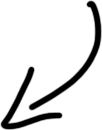 Let Me Just Tell You Something
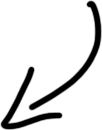 Everything You knew About (blank) Is WRONG!
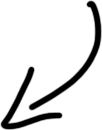 But There is More…
FIND MORE NOW: 555-555-5555
WWW.YOURWEBSITE.COM
Attention: This Can Change your Life!
Discover the Secret Methods How
You Can Achieve Results With
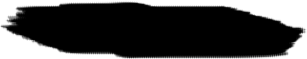 1 Simple Thing…
Product or Service Details Go Here
With BIG Call to Action!
STOP!
DISCOVER THE SECRET SYSTEM
THAT MAKES IT
EASY!
AND RECORD BREAKING FAST
FIND OUT HOW NOW!
WWW.YOURWEBISTE.COM
now it’s finally possible!
Big Benefit
The Rest of Your Headline
Goes Here On Several Lines of Text With Some 
Text Being Highlighted!
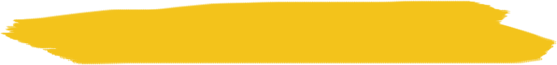 Big Benefit
More Headline and
Sub-heading Goes here on
Several Lines of Text…
100% Risk-Free, Environmentally Friendly
Photo of 
your amazing product 
or service 
goes here
555-555-5555
WWW.YOURWEBSITE.COM
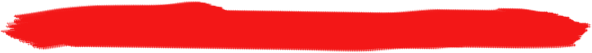 FORGET Everything You Ever Knew About (Blank)
New Strategy
WORKS!
LEARN HOW NOW 100% FREE AND TOTALLY AUTOMATED!
555-555-5555
WWW.YourWebsite.com
BIG BENEFIT
SUB HEADING TEXT
IMAGINE HAVING THE EXACT
RESULTS YOU WANT WITHIN
24 HOURS FROM RIGHT NOW!
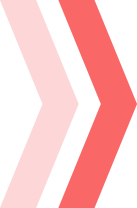 555-555-5555
WWW.YourWebsite.com
What If You Could:
Bullet Point 1
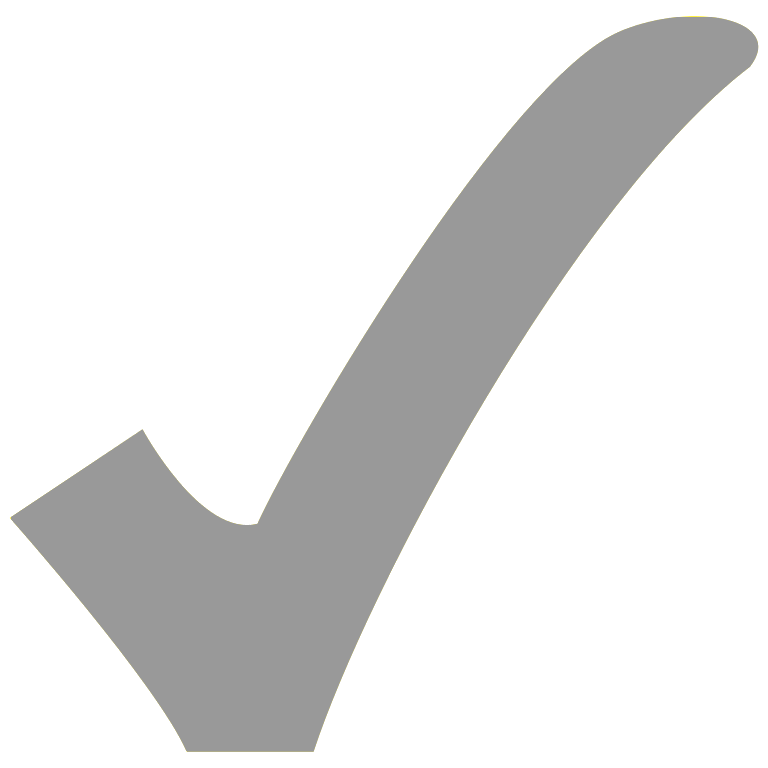 Bullet Point 2
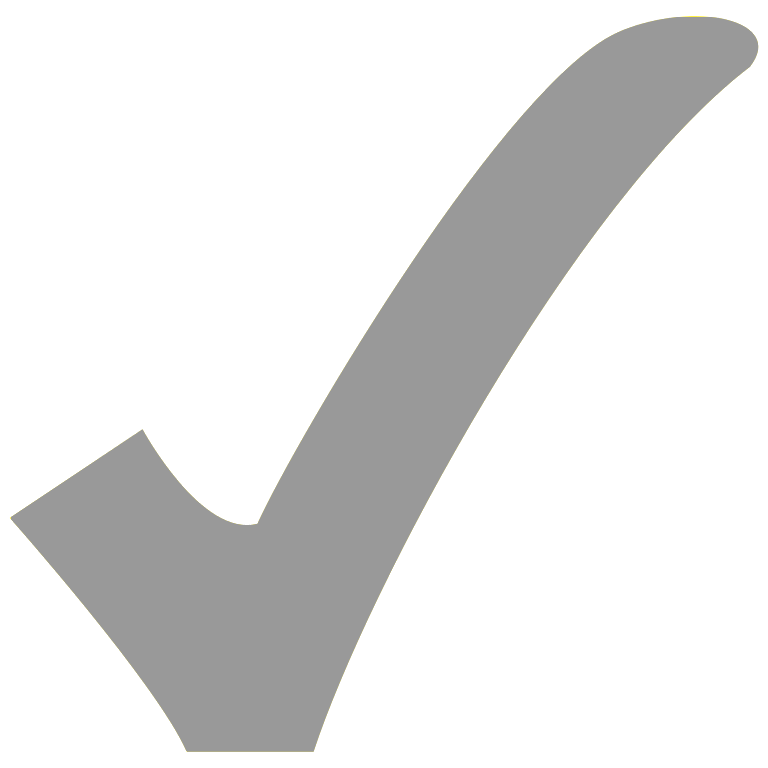 Bullet Point 3
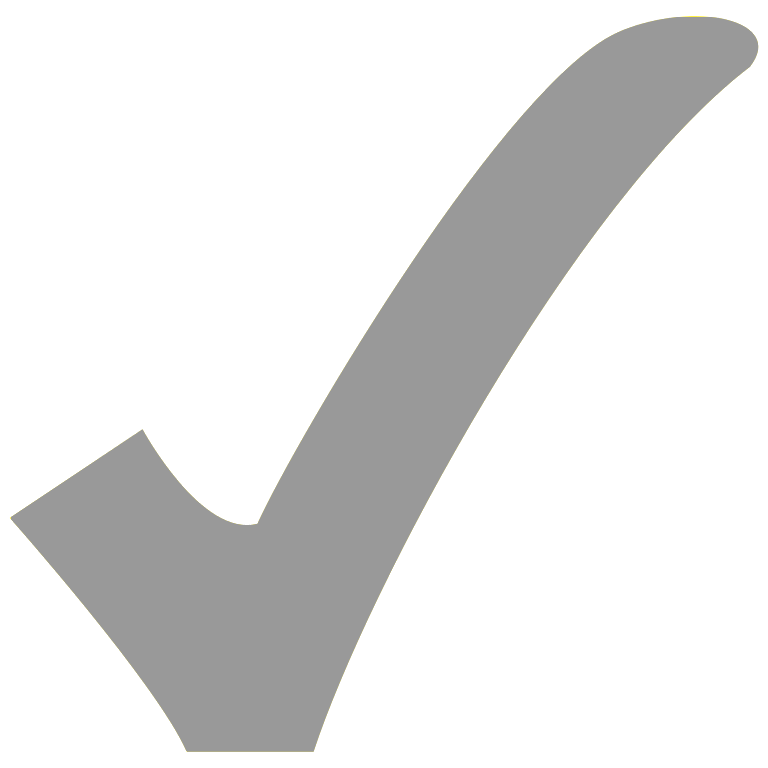 Attention: This Is Not for Whiners
Discover the Secret Method
How you can achieve it with
This simple formula!
www.YourWebsite.com
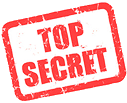 LIMITED TIME OFFER
GET IT BEFORE IT’S TOO LATE!
BIG UNIQUE BENEFIT
Discover this incredible tool plus 
a whole lot more And achieve 
results in just 3 hours a week!
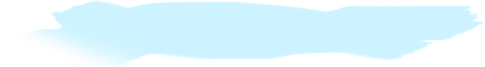 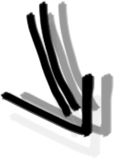 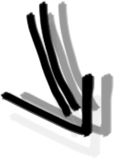 WWW.YourWebsite.com
Get Ready to Receive a Amazing Results Fast!
Sub-Heading of Explosive Proportions! Don’t 
Miss Out, Stop Everything and Get Yours Now!
- PRODUCT TESTIMONIAL -
- PRODUCT TESTIMONIAL -
“
“
“This is the best product ever, it
totally blew me away. Completelyexceeded my expectations. I Highly recommend it to anyone!”
“This is the best product ever, it
totally blew me away. Completelyexceeded my expectations. I Highly recommend it to anyone!”
Susie Que, CA
John Smith, TX
Best Business Name
Photo of your product 
or service goes here
555-555-5555
www.YourWebsite.com
This is the big huge benefit 
everyone has been looking for!
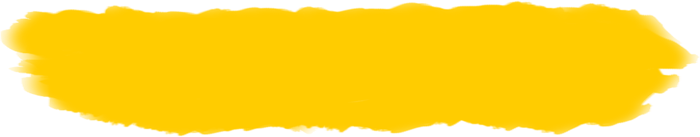 With these easy steps…
Bullet Point is Everything
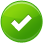 Bullet Fast Results
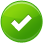 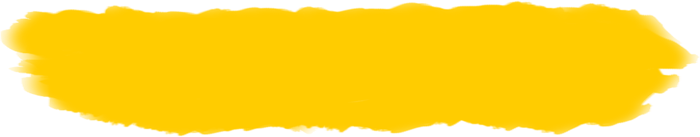 Bullet Point Long Lasting
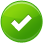 Photo of 
your amazing product 
or service 
goes here
555-555-5555
WWW.YOURWEBSITE.COM
The most amazing result goes here
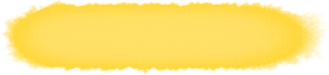 This is the BIGGEST benefit
That will completely  
CRUSH THE COMPETITION
(and it’s Totally Free)
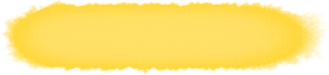 No Investment
No Skills Required
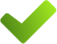 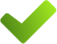 No Upfront Cash
No Website Needed
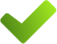 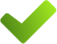 www.YourWebsite.com
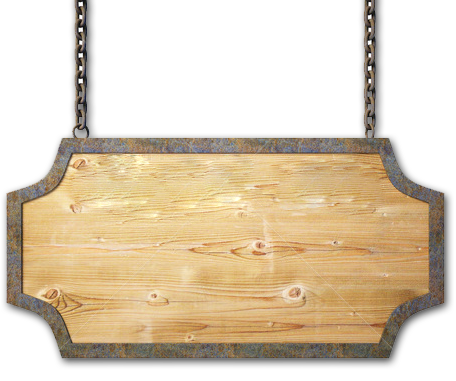 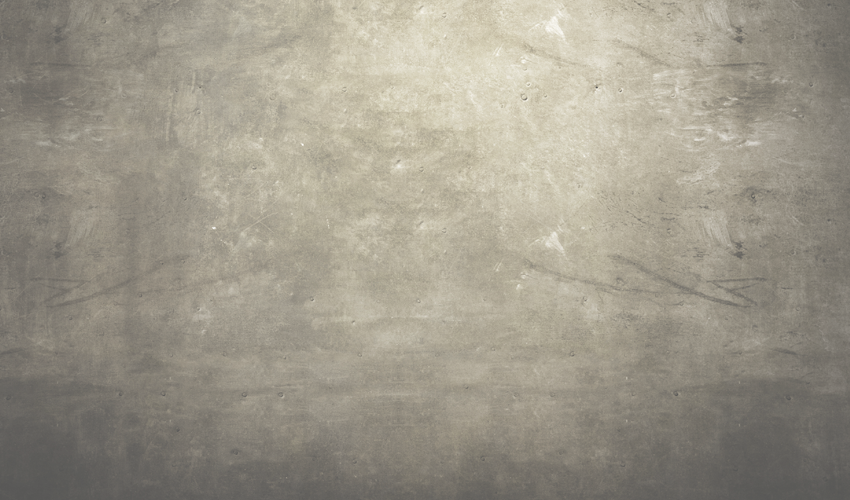 Your Company Name
Special Headline
Feature
More sub heading and text
To describe you feature here
And that’s how it’s done
Best Company Name
Your Business Presents
This Top Heading Text
Big Benefit
Photo of your product 
or service goes here
Name of Our Great Product
Just go here to get it
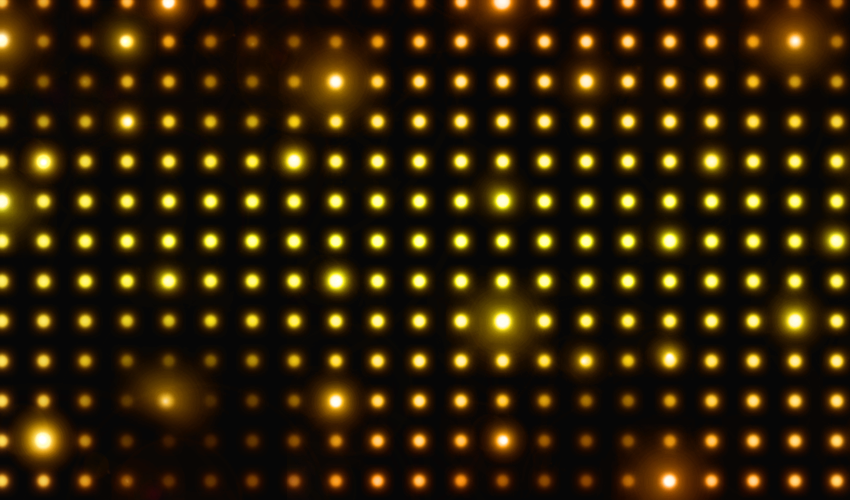 Your Business Presents
Something New and Exciting
With a Really
Big Result
Photo 
of your 
Product 
or Service
goes  here
Because that’s just 
the way we do it!
Best Company Name
Your Business Presents
Big Product Headline
Benefit Sub Heading
Photo 
of your 
Product 
or Service
goes here
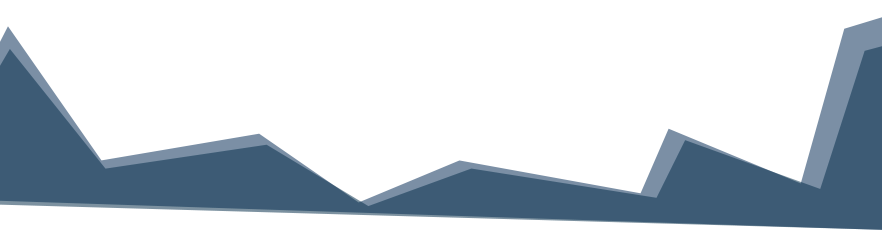 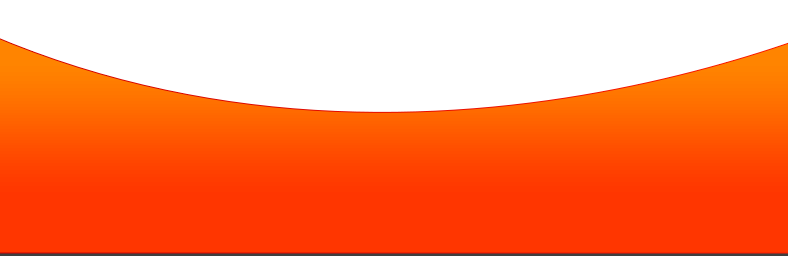 Some more great features and special
Benefits and extra text goes here
Your Business Presents
Big Product Headline
Benefit Sub Heading
Photo 
of your 
Product 
or Service
goes here
Product / Service Name
Some more great features and special
Benefits and extra text goes here
Some more great features and special
Benefits and extra text goes here
Your Business Presents
A Headline with some great benefits
BIG HEADLINE
Photo 
of your 
Product 
or Service
goes here
Product / Service Name
Some more great features and special
Benefits and extra text goes here
Some more great features and special
Benefits and extra text goes here
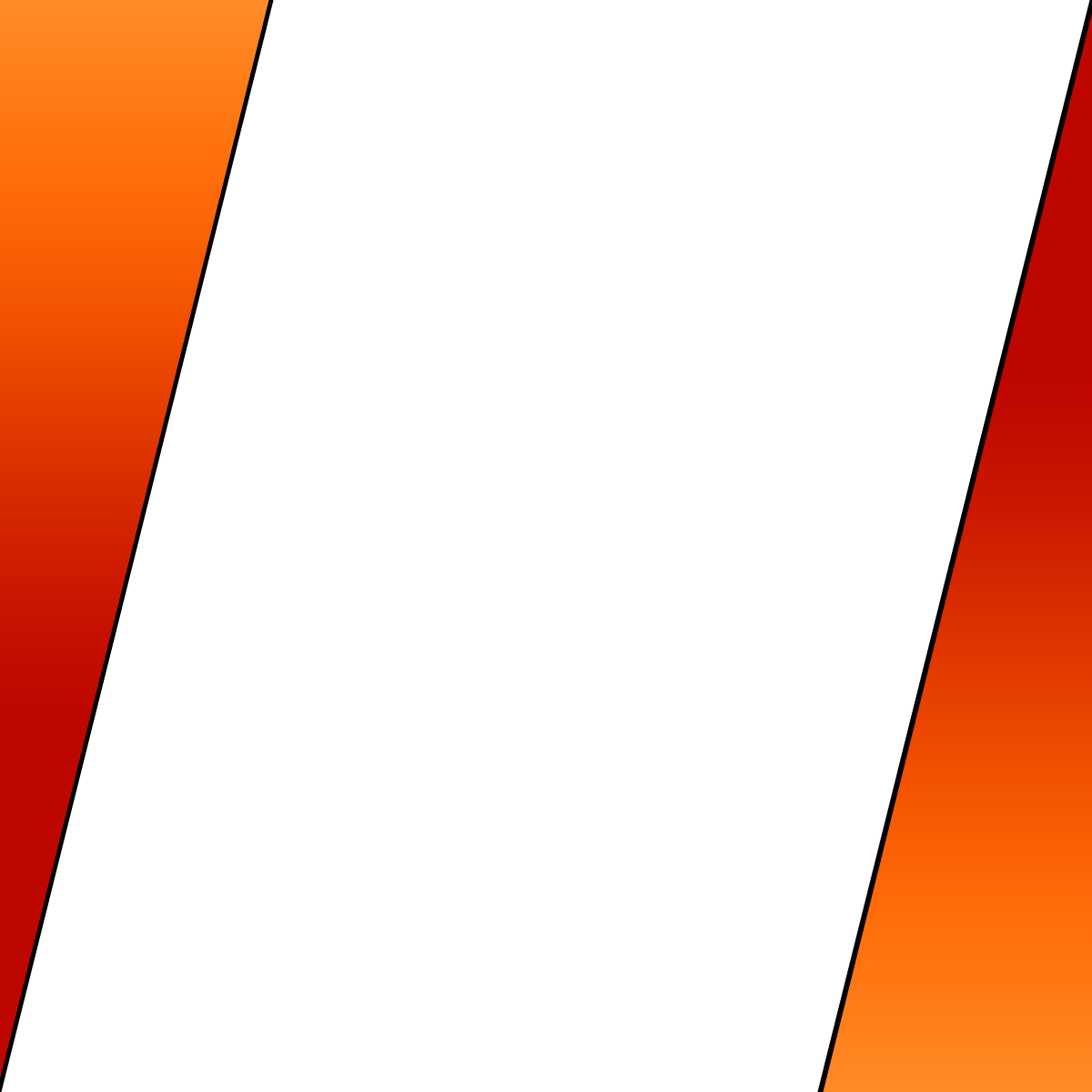 Your Business Presents
BENEFIT HEADING TEXT
Photo 
of your 
Product 
or Service
goes here
Product / Service Name
Some more great features and special
Benefits and extra text goes here